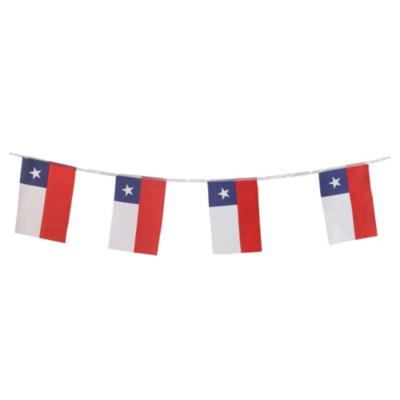 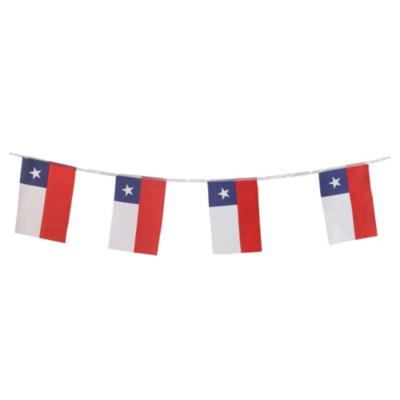 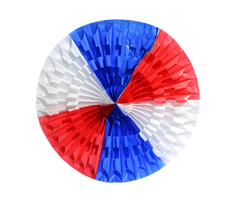 PLANIFICACIÓN  CLASES VIRTUALESSEMANA N° 24FECHA : 08- septiembre-2020
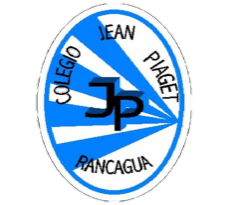 Colegio Jean Piaget
Mi escuela, un lugar para aprender y crecer en un ambiente saludable
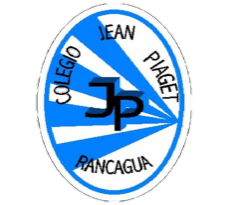 Reglas para una buena clase
Puntualidad
tener materiales solicitados
Ser respetuoso con el profesor y sus compañeros
Mantener micrófono apagado y cámara encendida(solo si el alumno quiere)
Dudas o consultas
Estar atento a la clase online
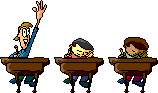 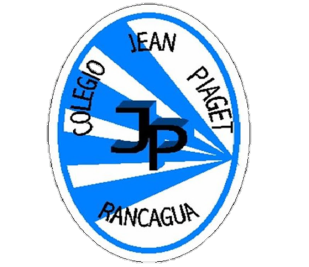 InicioActivación Conocimientos Previos
RECORDEMOS
¿Qué sabes sobre los geoglifos? 

¿Conoces algunos?
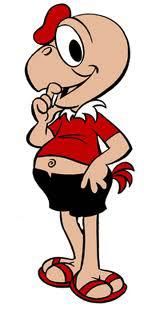 GEOGLIFOS
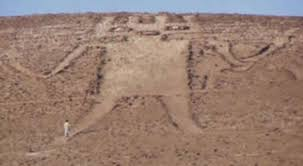 Los geoglifos son figuras dibujadas en laderas de cerros o en planicies, usando la técnica de adición de piedras con tonalidades oscuras de origen volcánico a manera de mosaico, para contrastar sobre un fondo más claro característico de los desiertos, o retirando la capa superficial del terreno, generalmente más oscura
¿Quienes los realizaron?
Los Geoglifos de Pintados fueron construidos por pueblos prehispánicos en las laderas de los cerros entre los años 700 y 1500 d.C., y en la mayoría de ellos se utilizó una técnica que consiste en extraer material superficial del cerro, para generar un contraste entre la superficie removida y natural del cerro.
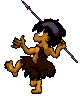 EJEMPLO DE GEOGLIFOS
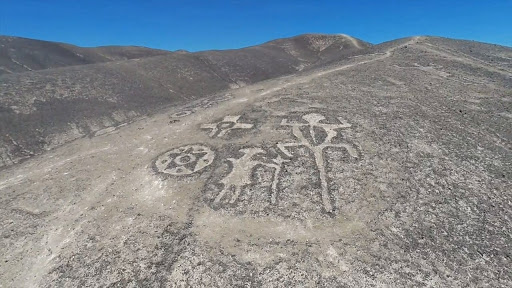 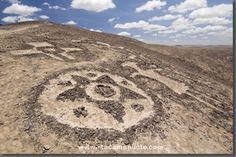 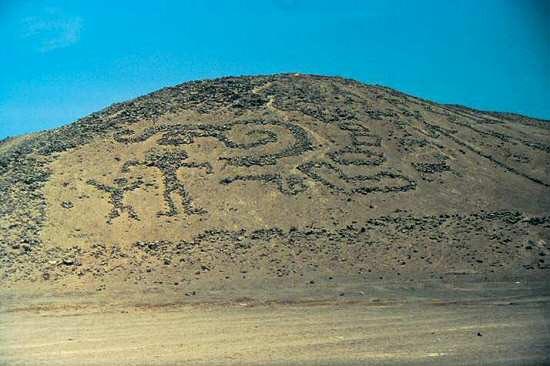 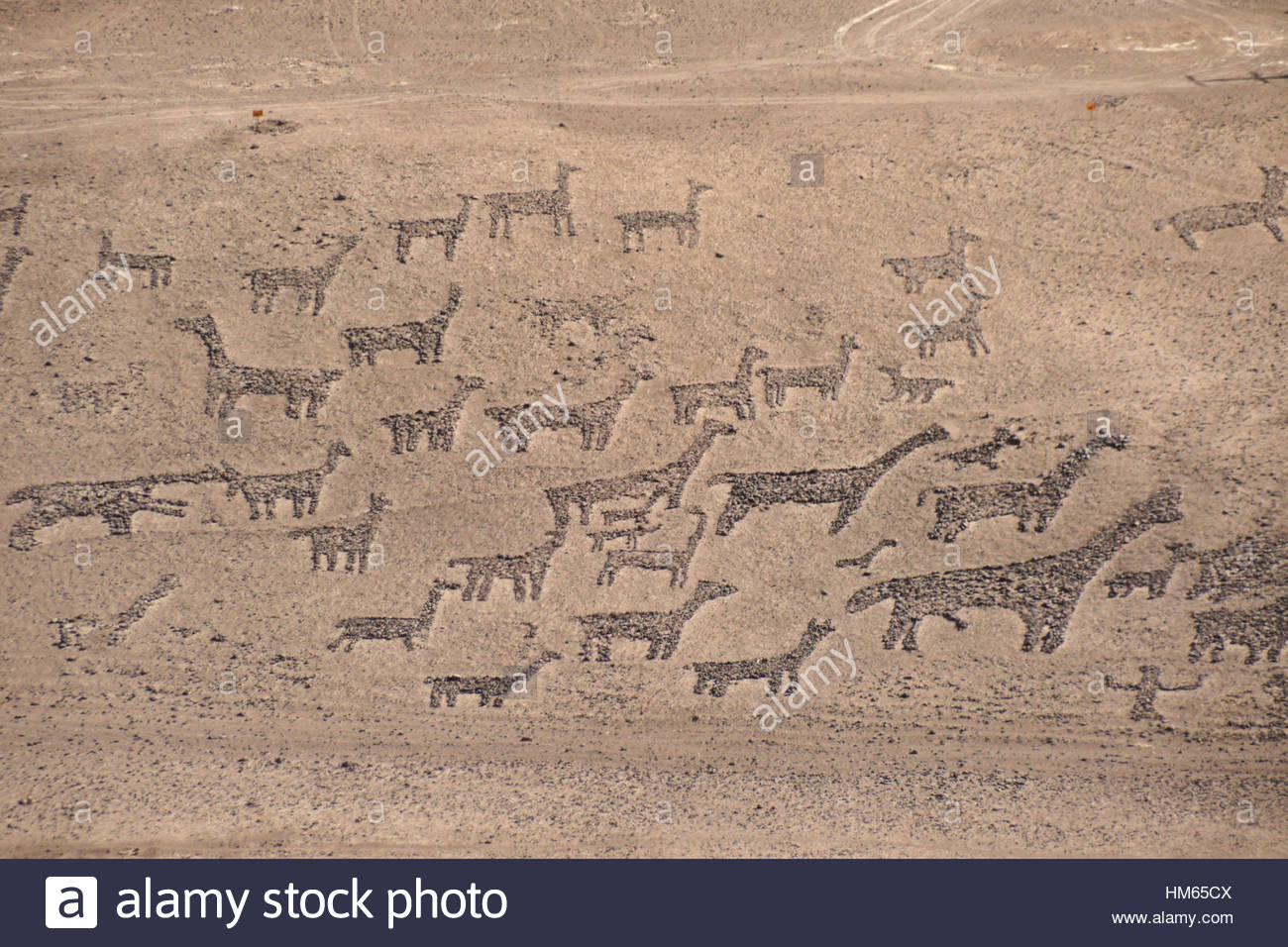 A CREAR
AHORA QUE YA SABEMOS Y CONOCEMOS UN POCO MÁS SOBRE LOS GEOGLIFOS, ES MOMENTO DE COMENZAR A CREAR:
 
 EN TÚ CUADERNO CREAR 2 BOCETOS DE ALGÚN GEOGLIFO QUE TE GUSTARÍA CREAR .
ESCOGE EL GEOGLIFO QUE MÁS TE GUSTÓ Y REALIZALO EN TÚ PAPEL CRAF, PARA ESO DEBES SEGUIR LOS SIGUIENTES PASOS:
PINTA COMPLETO CON LA TIZA UN TROZO DE 10X10 DE TÚ PAPEL CRAF.
CON TÚ DEDO COMIENZA A DIBUJAR SOBRE ELLA SACANDO LA TIZA.
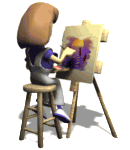 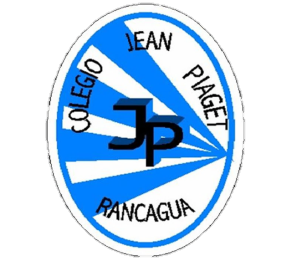 TICKET DE SALIDA
 Artes Visuales
SEMANA 24
CIERRE
Nombre: _______________________________________
1) Seleccionar alguna obra de arte (geoglifos) que llame tú atención y explica por qué lo escogiste 

2)  Describe los 2 bocetos realizados durante el desarrollo de la clase

3) Observa la siguiente imagen y descríbela
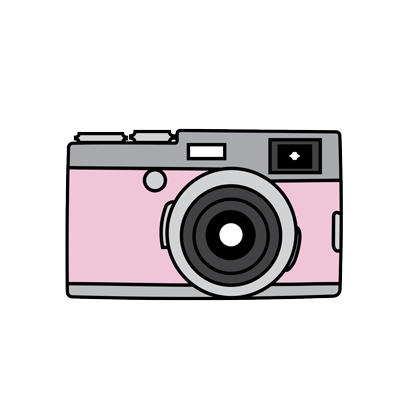 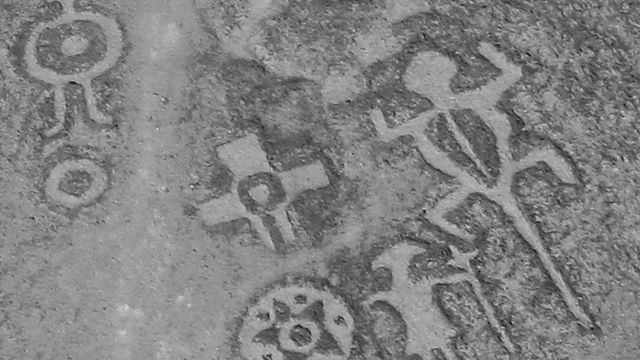 Enviar fotografía de este ticket de salida al: 
Correo: Alicia.cuellar@jean-Piaget.cl